Chapter 19
Testing Hypotheses About Proportions
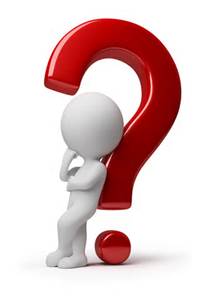 Hypotheses
Hypotheses are models that we adopt temporarily.

Our starting hypothesis to be tested is called the null hypothesis. 

The null hypothesis, denoted by H0, specifies a population parameter of interest and suggests a value for that parameter.

We usually write down the null hypothesis in the form H0: parameter = hypothesized value.
Hypotheses
The alternative hypothesis, denoted by Ha, are the values of the parameter that we consider possible if we reject the null hypothesis.
Classwork:
Testing Hypotheses about Proportions
Hypotheses
We might have, for example, H0: p = 0.20, as in the example we did.

We want to compare our data to what we would expect given that H0 is true. 

We can do this by finding out how many standard deviations away from the proposed value we are. 

We then ask how likely it is to get results like we did if the null hypothesis were true.
A Trial as a Hypothesis Test
Think about the logic of jury trials: 




To prove someone is guilty, we start by assuming they are innocent. 
We retain that hypothesis until the facts make it unlikely beyond a reasonable doubt. 
Then, and only then, we reject the hypothesis of innocence and declare the person guilty.
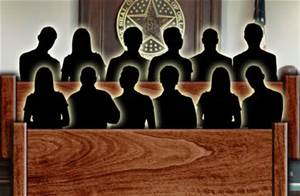 A Trial as a Hypothesis Test (cont.)
The same logic used in jury trials is used for hypothesis tests:

We begin by assuming that a hypothesis is true. 

Next, we see if the data are consistent with the hypothesis. 

If they are, we retain the hypothesis we started with. 

If they are not, then like a jury, we ask whether they are unlikely beyond a reasonable doubt.
A Trial as a Hypothesis Test
Like the jury, you need to ask yourself, “Could these data happen by chance if the null hypotheses were true?”






If they were unlikely to have occurred, then there is evidence to reject the null hypothesis.
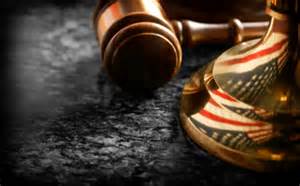 A Trial as a Hypothesis Test
P-Values
We can now quantify our level of doubt.
We can calculate the probability that the event we’ve witnessed could happen.
This probability is called a P-value - It quantifies exactly how surprised we are to see our results.
P-Values (cont.)
When the P-value is high, we are unable to reject the null hypothesis.
In that case, we have to “retain” the null hypothesis. 
We can’t claim to have proved it; instead we “fail to reject the null hypothesis.” 
If the P-value is low enough, we’ll “reject the null hypothesis,” since what we observed would be very unlikely if the null hypothesis were true.
What to Do with an “Innocent” Defendant
If the evidence is not strong enough to reject innocence, the jury returns with a verdict of “not guilty.”






The jury does not say that the defendant is innocent.
All it says is that there is not enough evidence to convict (to reject innocence).
The defendant may, in fact, be innocent, but the jury has no way to be sure.
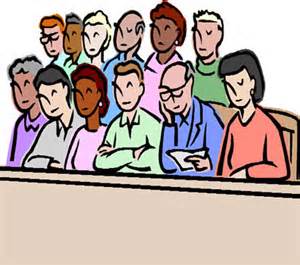 Classwork:
Just Checking Questions
Homework:
Read Chapter 19
Complete Chapter 19 Guided Reading
Pg 511 – 512;  Ex: 1, 4, 5, 8, 10
The Reasoning of Hypothesis Testing
There are four basic parts to a hypothesis test:
Hypotheses
Model
Mechanics
Conclusion
Let’s look at these parts in detail…
Classwork:
The Reasoning of Hypothesis Testing
(Goes with the notes)
The Reasoning of Hypothesis Testing (cont.)
Hypotheses
You need to first state the following…

The null hypothesis: 
H0: parameter = hypothesized value.

The alternative hypothesis: The alternative hypothesis, Ha, are the values we consider possible when we reject the null.
The Reasoning of Hypothesis Testing (cont.)
Model

To plan a statistical hypothesis test, specify the model you will use to test the null hypothesis and the parameter of interest.

All models require assumptions, so state the assumptions and check any corresponding conditions.

Your model step should end with a statement such as:
Because the conditions are satisfied, I can model the sampling distribution of the proportion with a Normal model.
Watch out, though. It might be the case that your model step ends with “Because the conditions are not satisfied, I can’t proceed with the test.” If that’s the case, stop and reconsider.
The Reasoning of Hypothesis Testing (cont.)
Model

Each test we discuss in the book has a name that you should include in your report.

The test about proportions is called a                             one-proportion z-test.
One-Proportion z-Test
The conditions for the one-proportion z-test are the same as for the one proportion z-interval. 
We test the hypothesis  H0: p = p0 
	
	using the statistic


	where
The Reasoning of Hypothesis Testing (cont.)
Mechanics

Under “mechanics” we place the calculation of our test statistic from the data.

Different tests will have different formulas and different test statistics.
The Reasoning of Hypothesis Testing (cont.)
Mechanics

The ultimate goal of the calculation is to obtain a P-value.

The P-value is the probability that the observed statistic value (or an even more extreme value) could occur if the null model were correct.

If the P-value is small enough, we’ll reject the null hypothesis.
The Reasoning of Hypothesis Testing (cont.)
Conclusion
The conclusion in a hypothesis test is always a statement about the null hypothesis. 
The conclusion must state either that we reject or that we fail to reject the null hypothesis.
And, as always, the conclusion should be stated in context.
Alternative Alternatives
There are three possible alternative hypotheses:
HA: parameter < hypothesized value
HA: parameter ≠ hypothesized value
HA: parameter > hypothesized value
Alternative Alternatives (cont.)
Ha: parameter ≠ value is known as a two-sided alternative because we are equally interested in deviations on either side of the null hypothesis value. 

For two-sided alternatives, the P-value is the probability of deviating in either direction from the null hypothesis value.
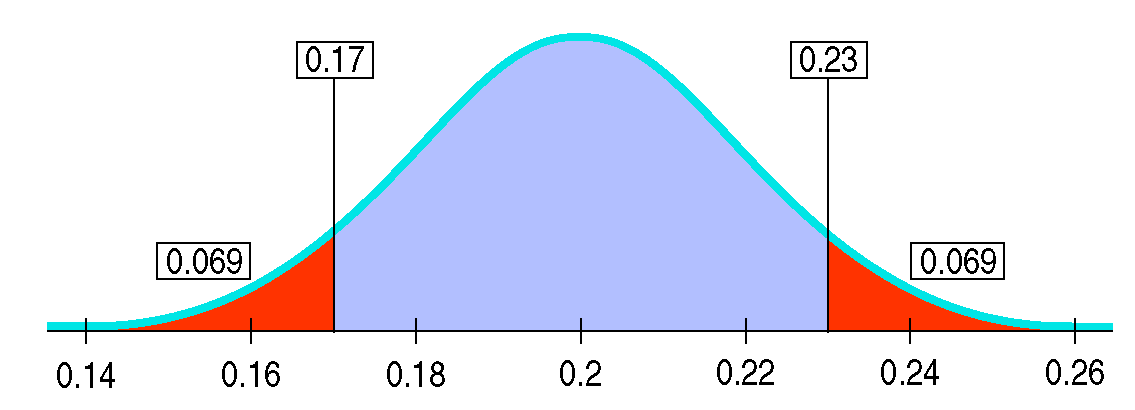 Alternative Alternatives (cont.)
The other two alternative hypotheses are called one-sided alternatives. 
A one-sided alternative focuses on deviations from the null hypothesis value in only one direction. 
Thus, the P-value for one-sided alternatives is the probability of deviating only in the direction of the alternative away from the null hypothesis value.
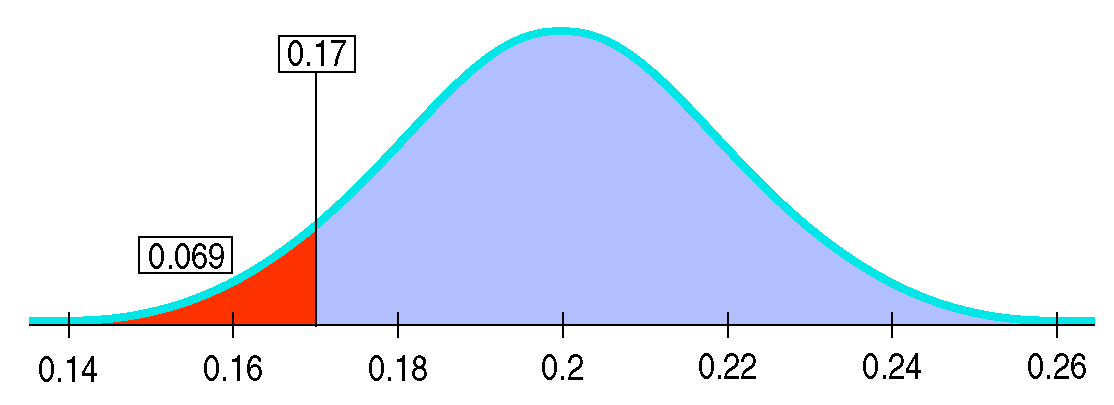 Classwork:
Step by Step Example: Testing a Hypothesis
Homework:
Read Chapter 19
Complete Chapter 19 Guided Reading
Pg 512 – 513 Ex: 11 and 14 
(Answer these homework questions IN DEPTH)
Classwork:
Graphing Calculator: Testing a Hypotheses
P-Values and Decisions:What to Tell About a Hypothesis Test
How small should the P-value be in order for you to reject the null hypothesis? 
It turns out that our decision is context-dependent.
When we’re screening for a disease and want to be sure we treat all those who are sick, we may be willing to reject the null hypothesis of no disease with a fairly large P-value (0.10).
A longstanding hypothesis, believed by many to be true, needs stronger evidence (and a correspondingly small P-value) to reject it.
Another factor in choosing a P-value is the importance of the issue being tested.
P-Values and Decisions (cont.)
Your conclusion about any null hypothesis should be accompanied by the P-value of the test. 
If possible, it should also include a confidence interval for the parameter of interest.
Don’t just declare the null hypothesis rejected or not rejected.
Report the P-value to show the strength of the evidence against the hypothesis. 
This will let each reader decide whether or not to reject the null hypothesis.
Classwork:
Just Checking
Classwork:
Step-by-Step Example: Tests and Intervals
What Can Go Wrong?
Hypothesis tests are so widely used—and so widely misused—that the issues involved are addressed in their own chapter (Chapter 20). 

There are a few issues that we can talk about already, though:
What Can Go Wrong? (cont.)
Don’t base your null hypothesis on what you see in the data.
Think about the situation you are investigating and develop your null hypothesis appropriately.
Don’t base your alternative hypothesis on the data, either.
Again, you need to Think about the situation.
What Can Go Wrong? (cont.)
Don’t make your null hypothesis what you want to show to be true.
You can reject the null hypothesis, but you can never “accept” or “prove” the null.
Don’t forget to check the conditions.
We need randomization, independence, and a sample that is large enough to justify the use of the Normal model.
What Can Go Wrong? (cont.)
Don’t accept the null hypothesis. 
If you fail to reject the null hypothesis, don’t think a bigger sample would be more likely to lead to rejection.
Each sample is different, and a larger sample won’t necessarily duplicate your current observations.
What have we learned?
We can use what we see in a random sample to test a particular hypothesis about the world.
Hypothesis testing complements our use of confidence intervals.
Testing a hypothesis involves proposing a model, and seeing whether the data we observe are consistent with that model or so unusual that we must reject it.
We do this by finding a P-value—the probability that data like ours could have occurred if the model is correct.
What have we learned? (cont.)
We’ve learned:
Start with a null hypothesis.
Alternative hypothesis can be one- or two-sided.
Check assumptions and conditions.
Data are out of line with H0, small P-value, reject the null hypothesis.
Data are consistent with H0, large P-value, don’t reject the null hypothesis.
State the conclusion in the context of the original question.
What have we learned? (cont.)
We know that confidence intervals and hypothesis tests go hand in hand in helping us think about models.
A hypothesis test makes a yes/no decision about the plausibility of a parameter value.
A confidence interval shows us the range of plausible values for the parameter.
Homework:
Read Chapter 19
Complete Chapter 19 Guided Reading
Pg 513 – 515 Ex: 16, 28, 30 (IN DEPTH)
Chapter 19 Test Tomorrow!